Quadratische GleichungenAnzahl der Lösungen – Kleine Lösungsformel (Vorzeichen)
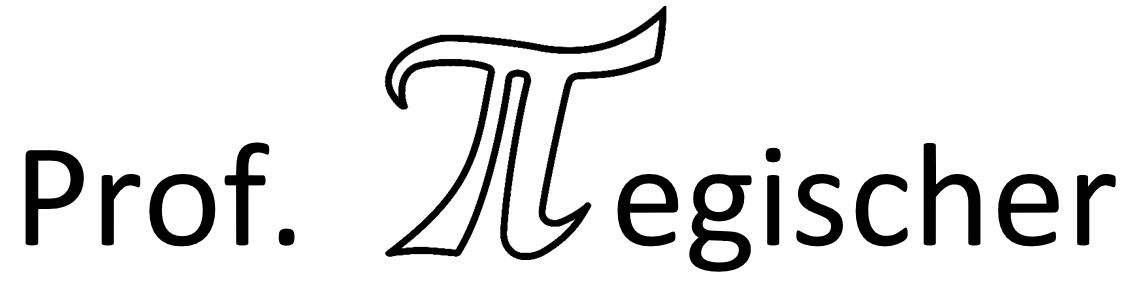 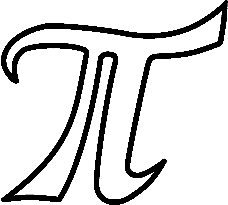 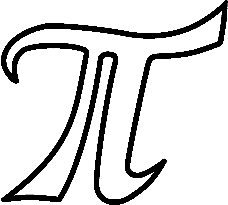 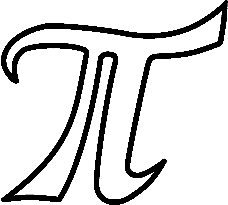 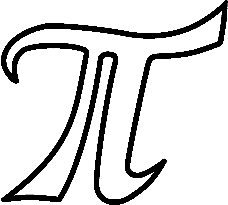 Bsp.) Spielt das Vorzeichen der Variable p bei der Anzahl der Lösungen der normierten quadratischen Gleichung eine Rolle?
Ausblick – nächstes Lernvideo
Quadratische GleichungenAnzahl der Lösungen – Große Lösungsformel (Vorzeichen)
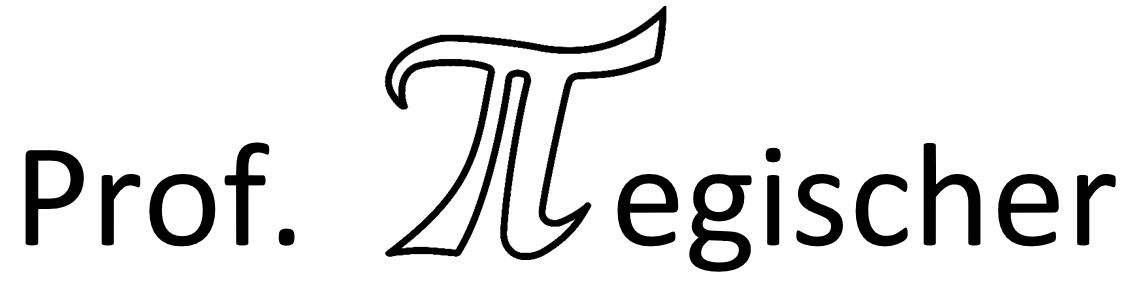